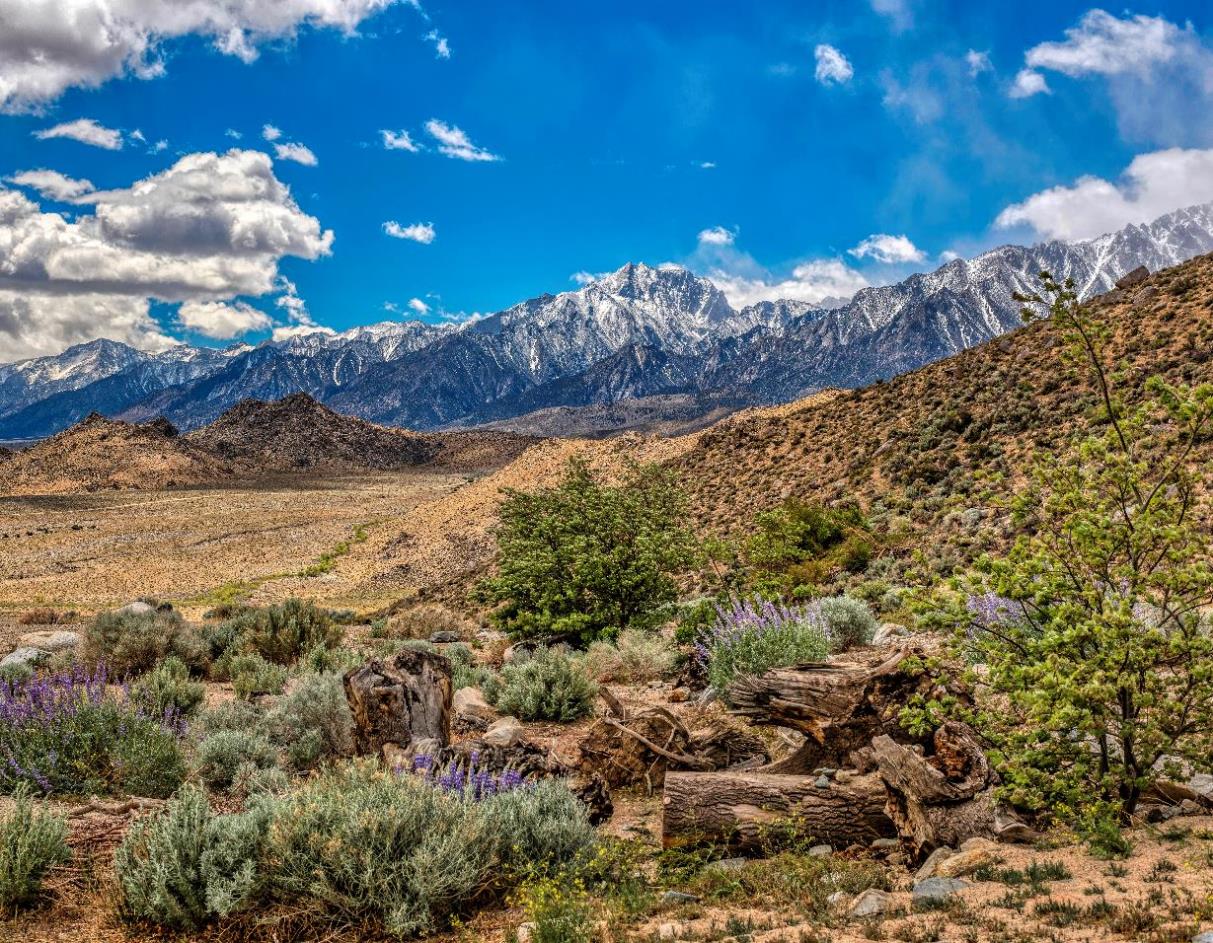 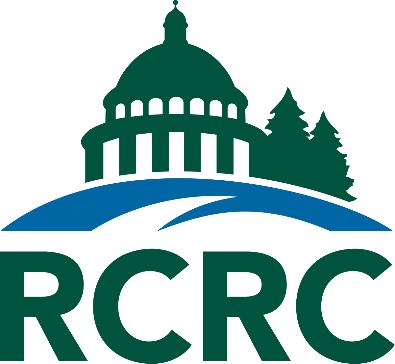 Rural County Representatives of California
Patrick Blacklock
RCRC President and CEO
RCRC Strategic Plan
Equitable Access
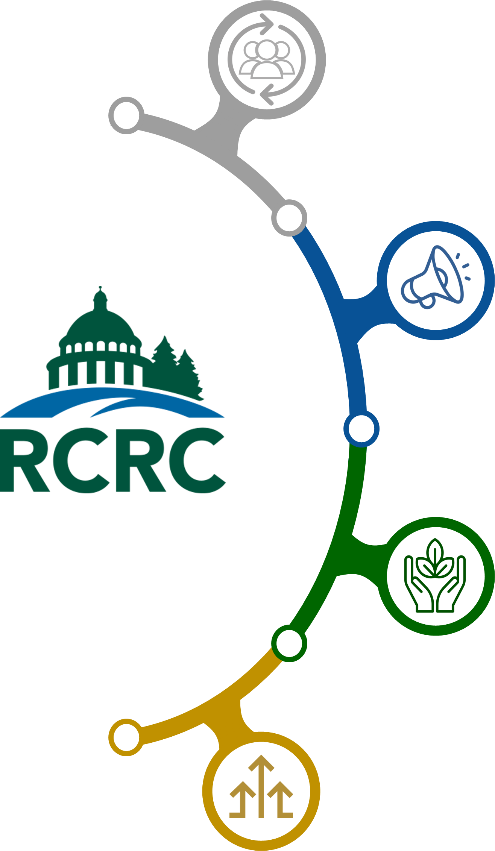 Broadband
Housing
Health Services
Vision
RCRC is the premier advocate and innovative service provider for rural counties in California
Impactful Advocacy
State & Federal Advocacy
Innovative Approaches
Regulatory Engagement
Healthy Communities
Forest Resiliency & Wildfire
Water Resiliency
Infrastructure & Economic Development
Operational Excellence
Human Resources
Member Services
Communication
Corporate Administration
Fiscal Health
Technology
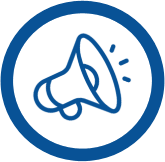 State & Federal Advocacy
Impactful Advocacy
State Policy Areas
Forest Health/Wildfire
CARE Court
Water/drought
Broadband				
Housing
Energy
Social Services
California Public Utilities Commission (CPUC)
Federal Policy Areas
Forest Health/Wildfire
Water/Drought
Infrastructure
Farm Bill
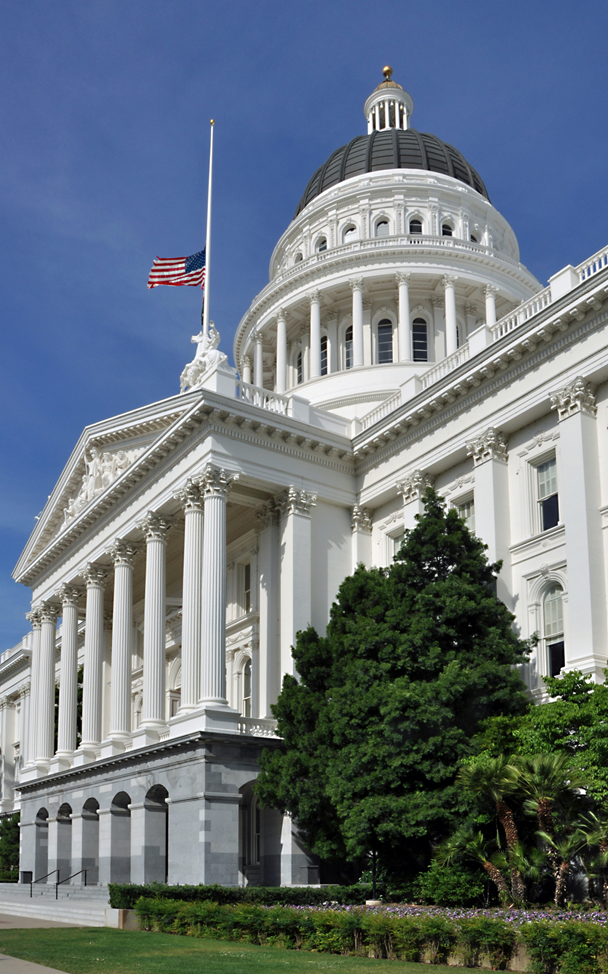 Ad Hoc Committees
Drought and Water Resiliency
Wildfire and Forest Stewardship
Cannabis Regulation
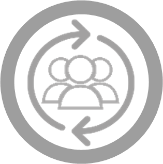 Golden State Finance Authority (GSFA) & 
National Homebuyers Fund (NHF)
Equitable Access
Assist-to-Own 
Program
Since 1993 In Siskiyou County
NEW
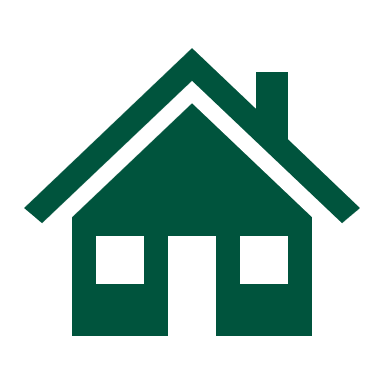 145 individuals or families purchased a home through GSFA and 12 through NHF
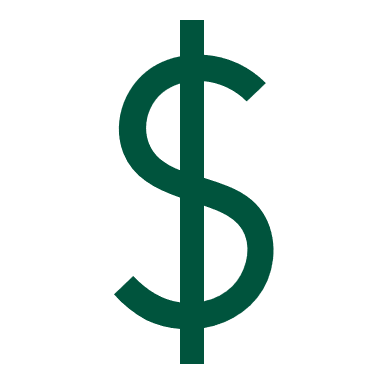 Over $378K in down payment assistance through GSFA and $82K  through NHF
*Pending: Applicant has locked in an interest rate through the program and is awaiting loan closure
  Closed: Applicant has successfully completed escrow and purchased or refinanced a home utilizing the program
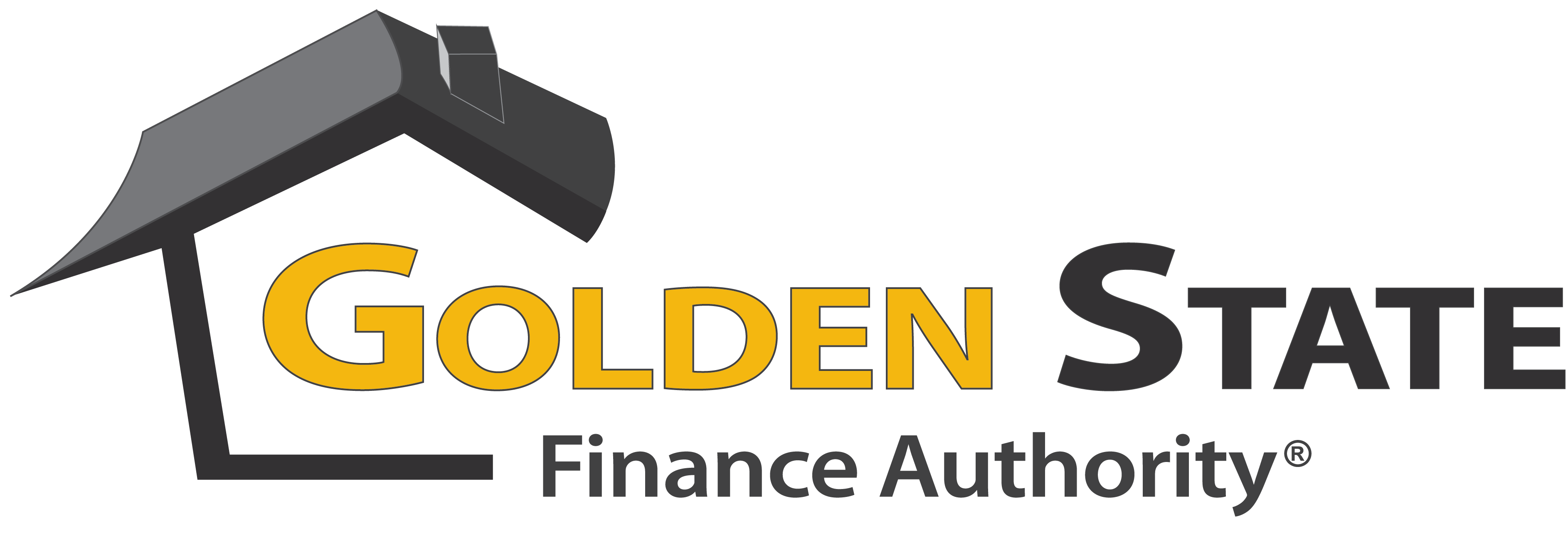 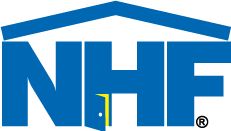 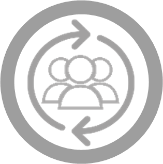 GSCA
Equitable Access
DEL NORTE
Network Design w/GSCA
Submitted for Other Projects
Possible November Submittal
No LATA Projects Identified
MODOC
SISKIYOU
84 applications submitted (Total $37.0M)
More than half of total applications are from GSCA member counties/cities/towns 
35 applicants will participate w/ GSCA (Approx. $17M)
28 Member Counties
7 Cities/Towns
HUMBOLDT
SHASTA
TRINITY
LASSEN
TEHAMA
PLUMAS
GLENN
BUTTE
MENDOCINO
SIERRA
SONOMA
NEVADA
COLUSA
YUBA
PLACER
SUTTER
SOLANO
LAKE
EL DORADO
YOLO
ALPINE
NAPA
AMADOR
CALAVERAS
TUOLUMNE
MONO
MARIPOSA
MERCED
MADERA
INYO
TULARE
SAN
   BENITO
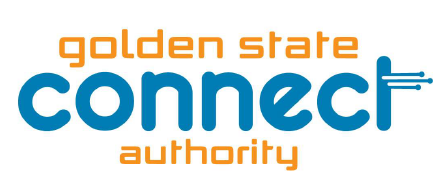 SANTA BARBARA
MONTEREY
SAN LUIS OBISPO
www.goldenstateconnect.org
IMPERIAL
EDA PLANNING GRANT
PROVIDES FUNDING FOR: BROADBAND STRATEGIC PLANS & TWO CEDS (COLUSA & MONO/INYO/ALPINE)RCRC MEMBER COUNTIESPARTICIPATING IN EDA GRANT(SUBMITTED SEPT 2021)BROADBAND STRATEGIC PLANS IN PLACE OR IN PROGRESS
HUMBOLDT
DEL NORTE
MODOC
SISKIYOU
SHASTA
TRINITY
LASSEN
SONOMA
TEHAMA
PLUMAS
GLENN
BUTTE
MENDOCINO
SIERRA
NEVADA
COLUSA
YUBA
PLACER
SUTTER
LAKE
EL DORADO
YOLO
ALPINE
NAPA
AMADOR
MONO
CALAVERAS
TUOLUMNE
MARIPOSA
MERCED
MADERA
INYO
TULARE
SAN
   BENITO
MONTEREY
SAN LUIS OBISPO
IMPERIAL
ZEV Initiative
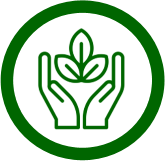 Healthy Communities
DEL NORTE
MODOC
SISKIYOU
Zero Emission Vehicles (ZEV)
RCRC assisting counties with ZEV permit streamlining
Primary Reasons for Yellow or Red
No Start in Process
Ordinance not Passed
“Checklist” not Complete
All Complete, but not registered by GoBiz
Complete
SHASTA
HUMBOLDT
Close
TRINITY
LASSEN
Incomplete
TEHAMA
PLUMAS
GLENN
BUTTE
MENDOCINO
SIERRA
NEVADA
COLUSA
YUBA
SONOMA
PLACER
SUTTER
LAKE
SOLANO
EL DORADO
YOLO
ALPINE
NAPA
AMADOR
MONO
CALAVERAS
TUOLUMNE
MARIPOSA
MERCED
MADERA
INYO
Three Phases of RCRC’s ZEV effort
Streamlining 
Readiness
Implementation
TULARE
SAN
   BENITO
MONTEREY
SANTA BARBARA
SAN LUIS OBISPO
Note: County color labels reflect unincorporated county only, not cities/towns.
IMPERIAL
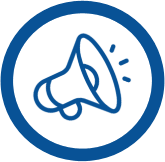 RAI
Impactful Advocacy
Rural Alliance, Inc. (RAI)
RCRC non-profit affiliate entity
RAI facilitates academic research and educational opportunities that advance understanding of rural California amongst policymakers and the public.
Currently developing: 
Business Plan
Policy and Priority Areas for 2023 Research and Educational Tours
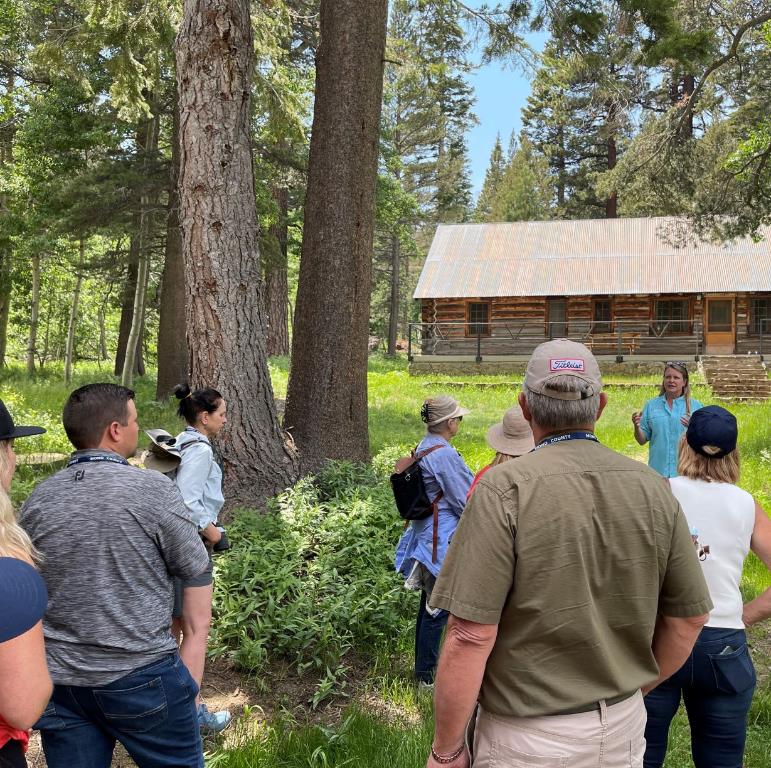 Golden state natural resources
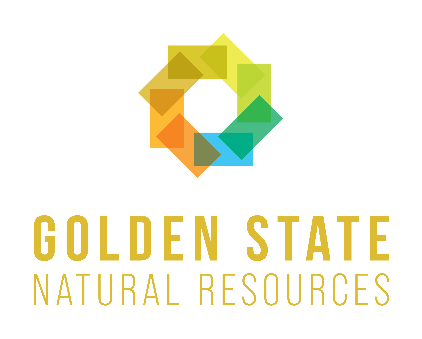 GSNR is a 501c3 public benefit corp. focused on forest resiliency and rural economic development.
GSNR Timeline
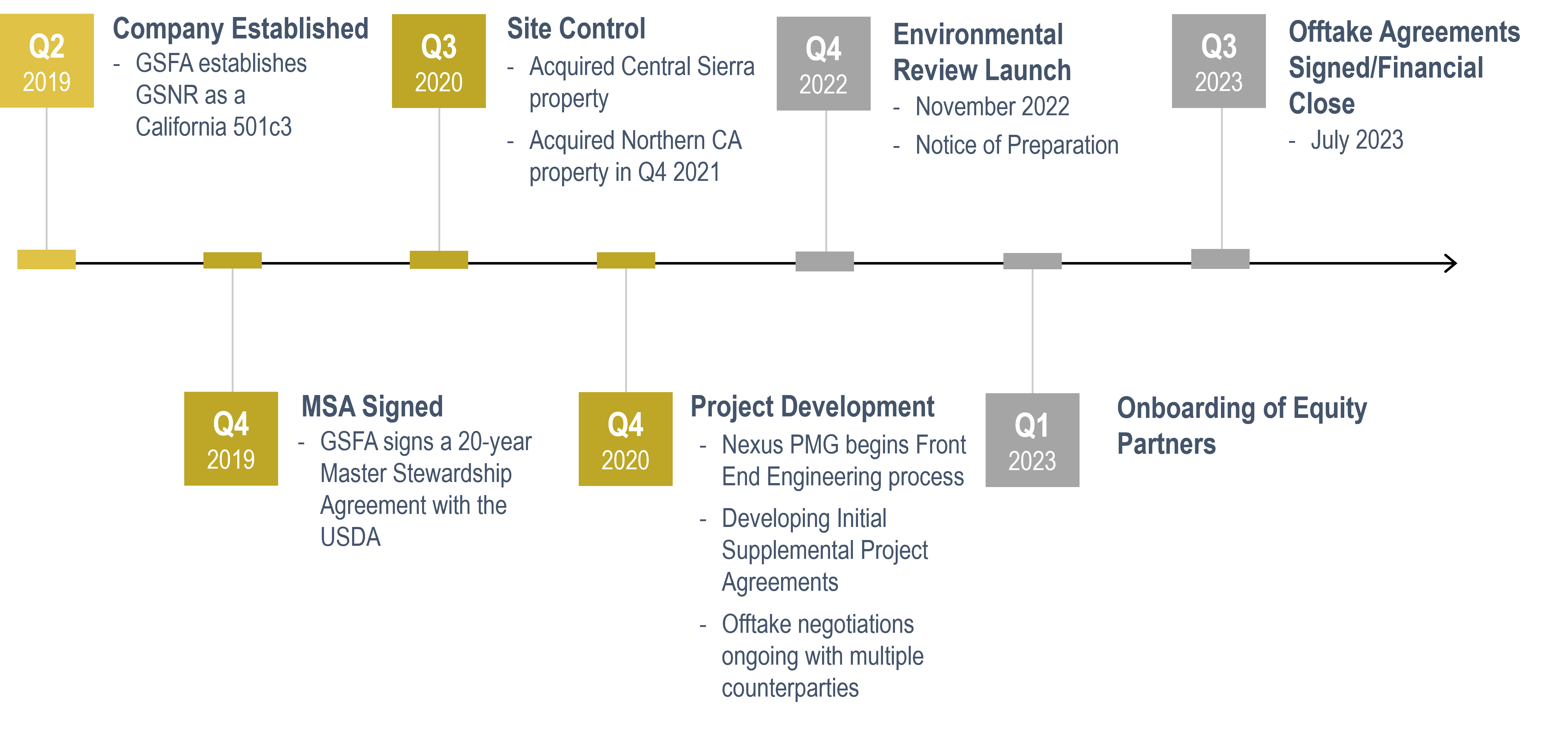 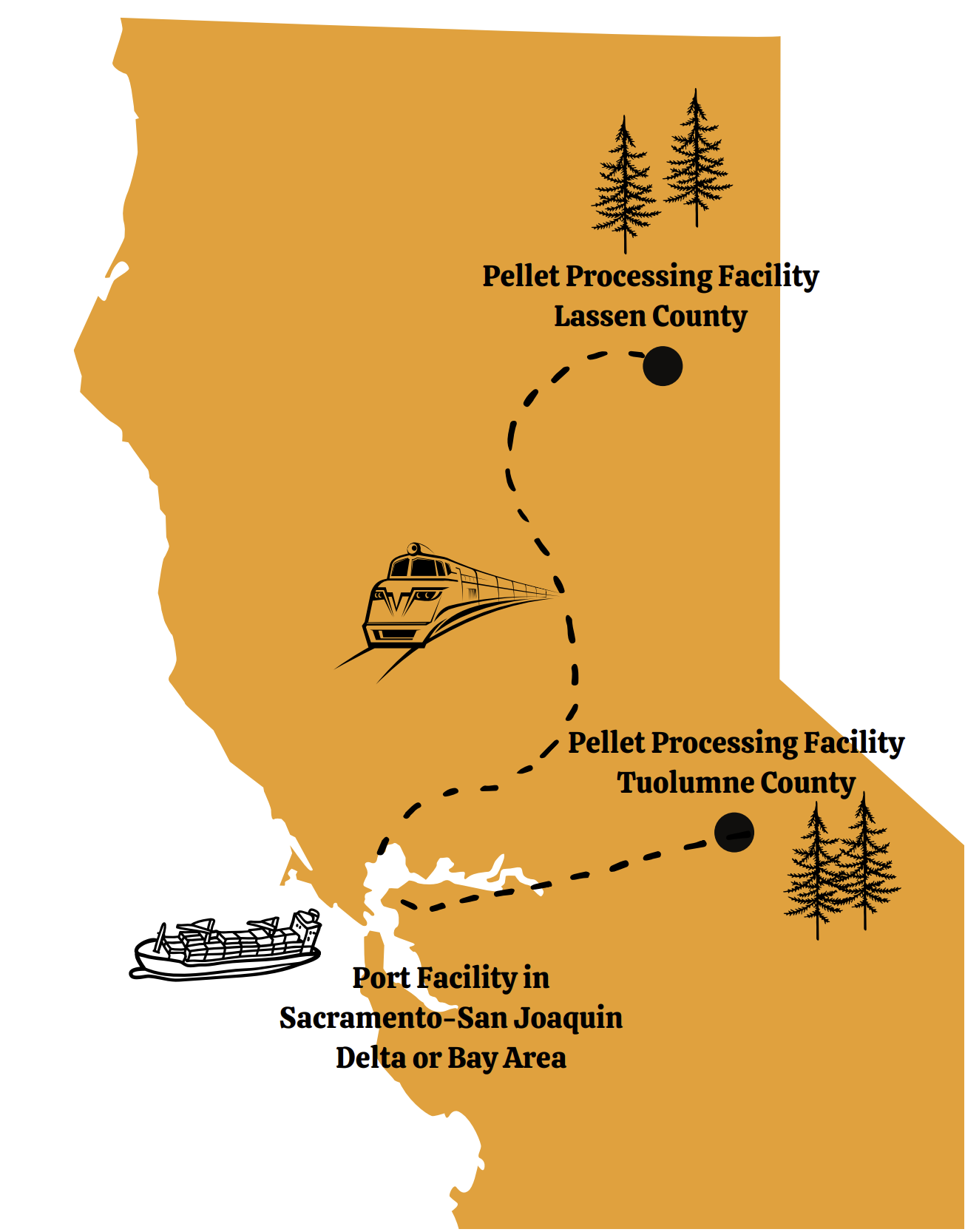 Mission: 
To enhance the quality of life, safety,  and the environment in California – creating fire resilient landscapes and fire adaptive communities.
ESJPA
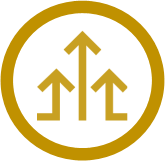 Operational Excellence
ESJPA
DEL NORTE
MODOC
SISKIYOU
A local government agency comprised of 26 rural member counties, 
Formed in 1993 to assist members in complying with regulatory requirements and waste diversion goals.
Provides regulatory advocacy and technical assistance, supports local public education campaigns and administers grants for recycling and hazardous waste management programs.
SHASTA
TRINITY
LASSEN
TEHAMA
PLUMAS
GLENN
BUTTE
SIERRA
NEVADA
COLUSA
LAKE
EL DORADO
SOLANO
ALPINE
AMADOR
MONO
CALAVERAS
TUOLUMNE
MARIPOSA
MADERA
INYO
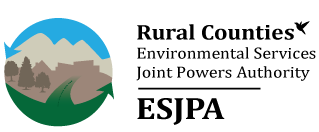 SAN LUIS OBISPO
IMPERIAL
QUESTIONS?
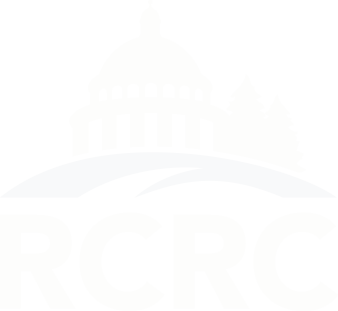 Keep Up with RCRC:
WEBSITE: www.rcrcnet.org 
SIGN UP FOR THE BARBED WIRE NEWSLETTER
FOLLOW US ON SOCIAL MEDIA:
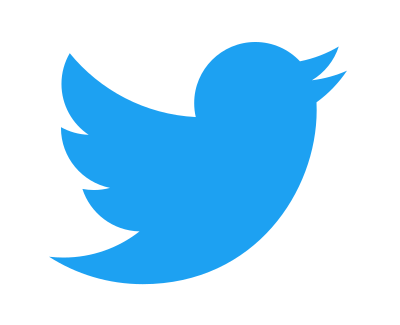 RCRC
1215 K St., Suite 1650
Sacramento, CA 95814
(916) 447-4806
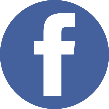 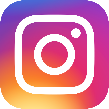 @ruralcounties
@ca_ruralcounties
@RuralCounties